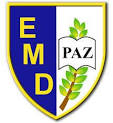 Colegio Mater Dolorosa 
Profesora Catherine Soto Órdenes
Primero básico
Matemática
Números del 0 al 10 parte I
1
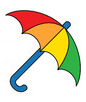 1
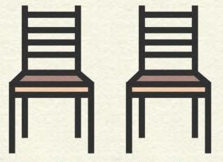 2
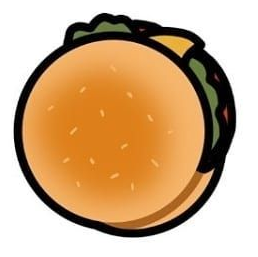 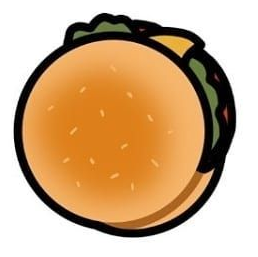 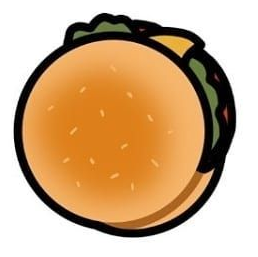 3
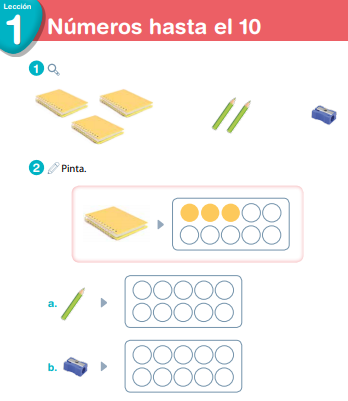 Página 8
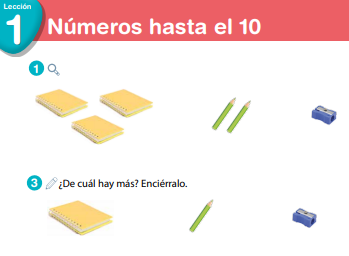 Página 8
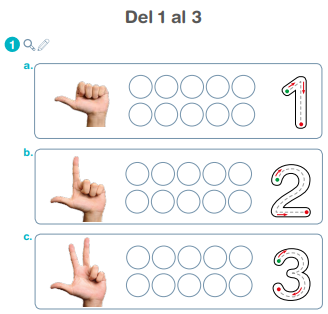 Página 9
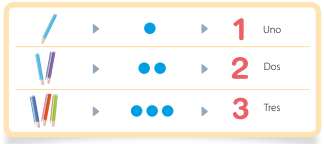 Página 9
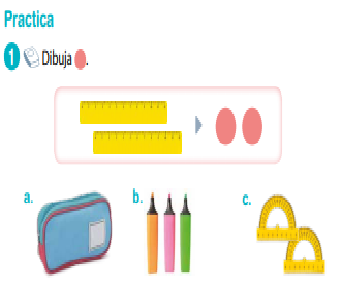 Página 10
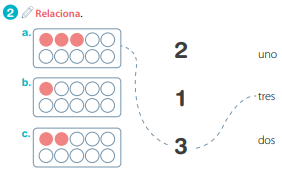 Página 10
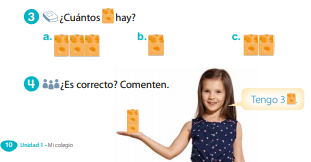 Página 10
Ahora tú…
En el cuaderno, escribe los números del 1 al 3
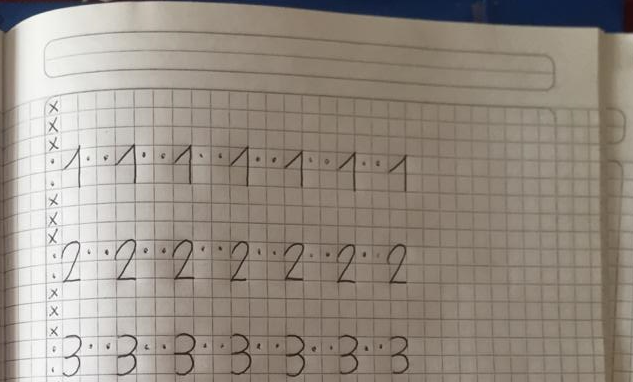 Guíate
 por el 
ejemplo
¡Hazlo dos veces! Mira el ejemplo
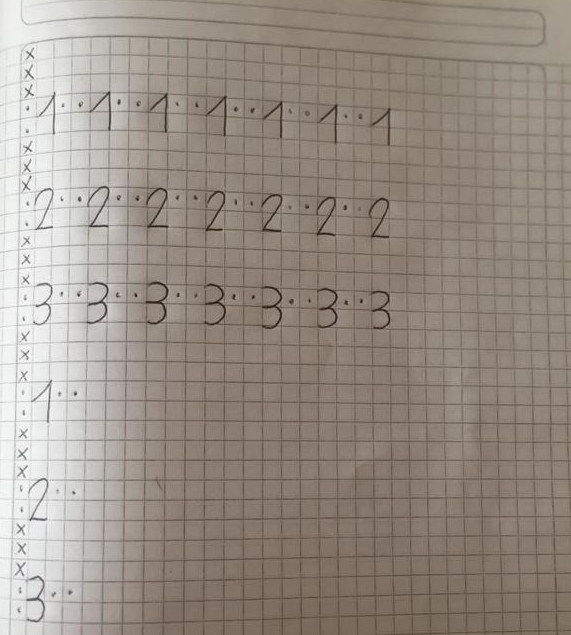 ¡Hasta luego!